Projekt
 Hovorme o jedle
Téma
Zdravý aktívny životný štýl
ZŠ Slnečná 168/28
029 01 Námestovo
Zdravie, zdravé jedlo a pohyb

Aktivity:  celý týždeň sa niesol v duchu zdravej výživy a aktívneho pohybu

13.10.2014  - Rozhlasová relácia, ôsmaci

14.10.2014  - Beseda o význame  ovocia a zeleniny, šiestaci

                         Turistická vychádzka,  Špania Dolina, v rámci exkurzie v B. Bystrici, deviataci

15.10.2014  - Beseda o mlieku, mliečnych výrobkoch, siedmaci

                      - Úlohy na danú tému na hodinách matematiky, siedmaci

                       - Zdravé a nevhodné potraviny -  výchova umením, ôsmaci

16.10.2014  - Odstráň obezitu – Svetový deň zdravej výživy

                       - Energetická hodnota potravín, deviataci

17.10.2014   - Pohyb pre zdravie, 5. – 9.ročník
Čo je zdravý aktívny životný štýl ?
Rozhlasová relácia, ktorú pripravili žiaci ôsmeho ročníka
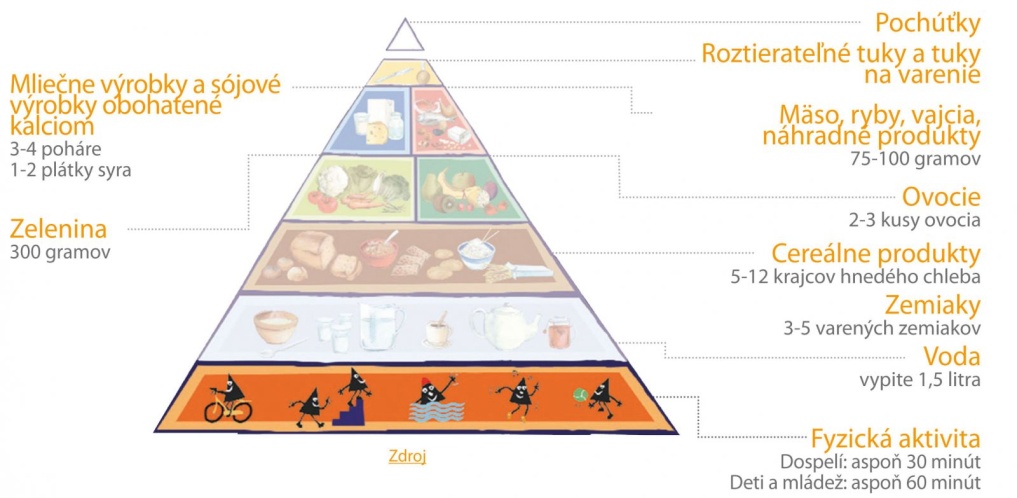 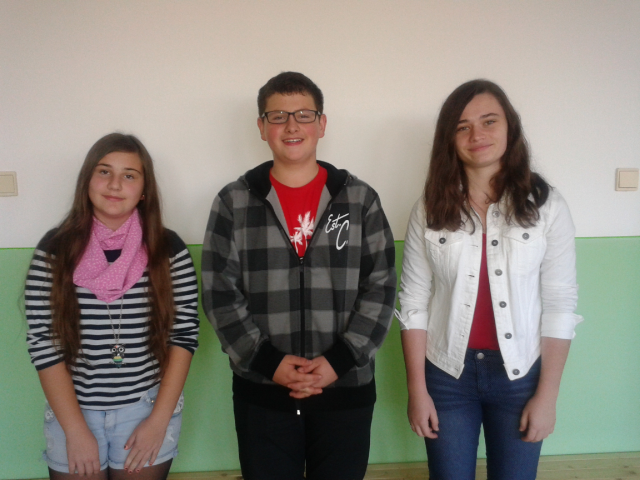 Špania dolina – aktívny pobyt v prírode, turistická vychádzka
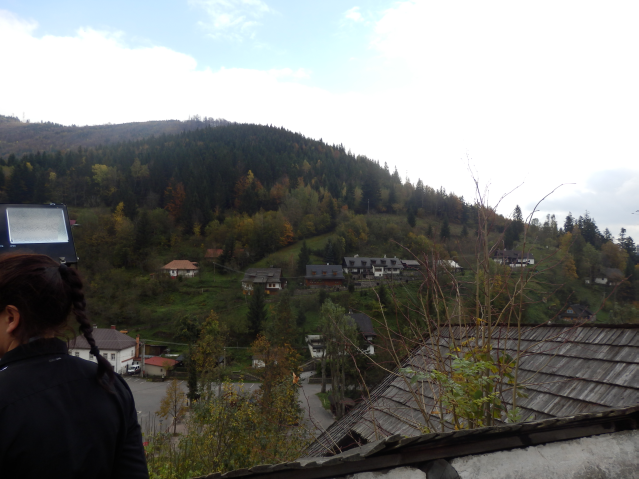 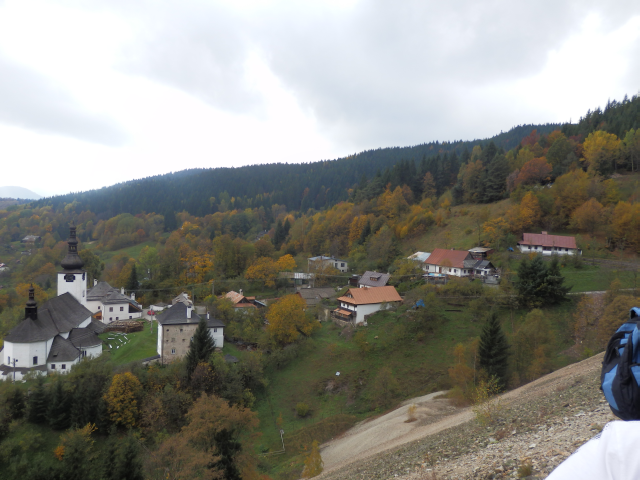 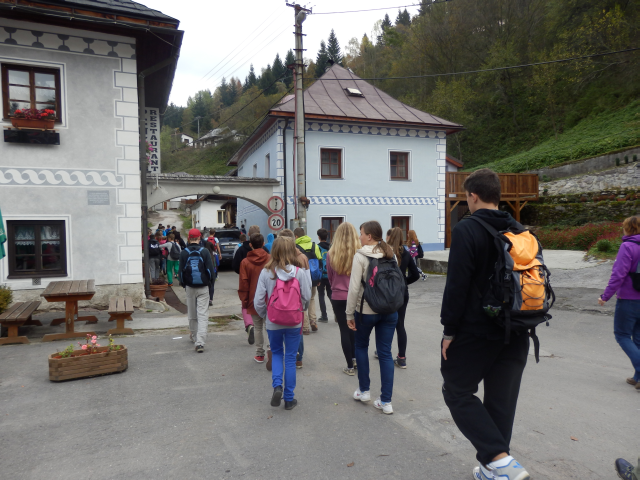 Šiestaci besedujú o ovocí a zelenine
Dobre si pochutnaj – nezabudni  ich  poriadne vyumývať
Vláknina – podporuje funkciu žalúdka a čriev, znižuje riziko vzniku kardiovaskulárnych ochorení.

Mastné kyseliny – sú cenné a obsiahnuté v šupke dužinatých plodov.

Fruktóza a iné jednoduché cukry - dodávajú energiu pre organizmus. 

Vitamíny - posilňujú funkcie dôležitých orgánov v tele.

Minerálne látky - najmä draslík - priaznivo ovplyvňujú biochemické procesy
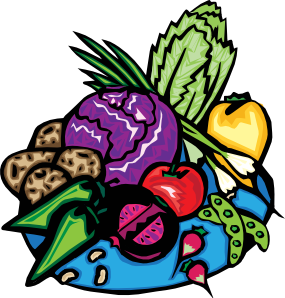 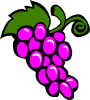 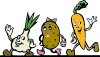 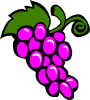 Zelenina obsahuje minerálne látky, vitamíny, bielkoviny, tuky, cukry, málo kyselín a vodu
Siedmaci besedujú o význame mlieka a mliečnych výrobkoch



Mlieko a výrobky z neho
obsahujú mnohé významné látky dôležité pre plnohodnotnú výživu. 
Sú to hlavne bielkoviny, tuky, cukry, vitamíny, minerálne látky a stopové prvky
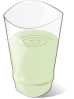 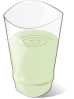 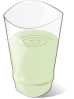 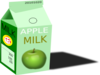 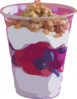 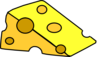 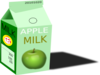 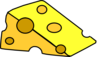 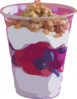 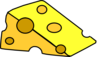 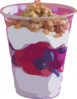 Výchova umením 
Zdravé a nevhodné potraviny
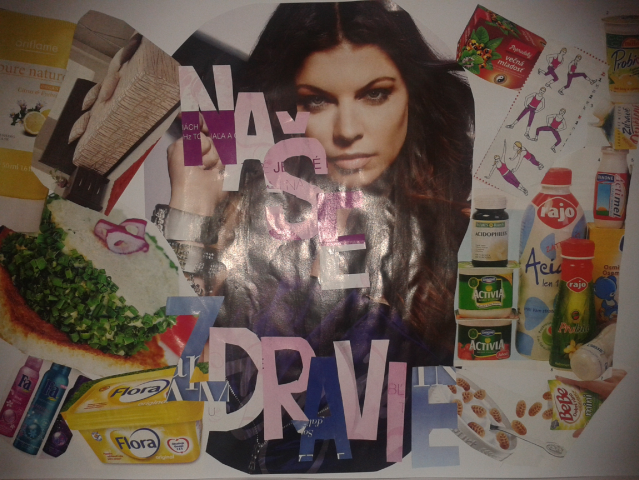 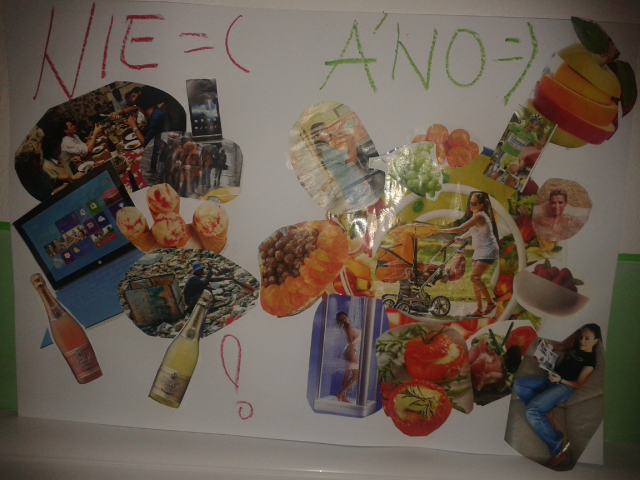 Ukážky dvoch víťazných prác
Matematika – 7.ročník
Žiaci siedmeho ročníka sa oboznámili s významom a obsahom  
výživových hodnôt vybraných potravín a zapisovali ich pomer
zlomkom do tabuľky.
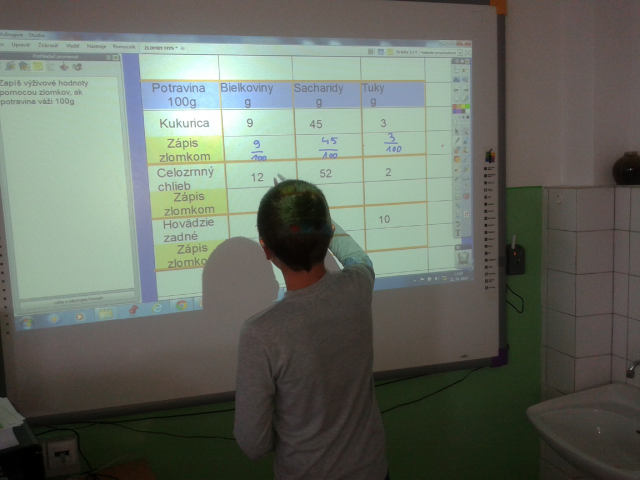 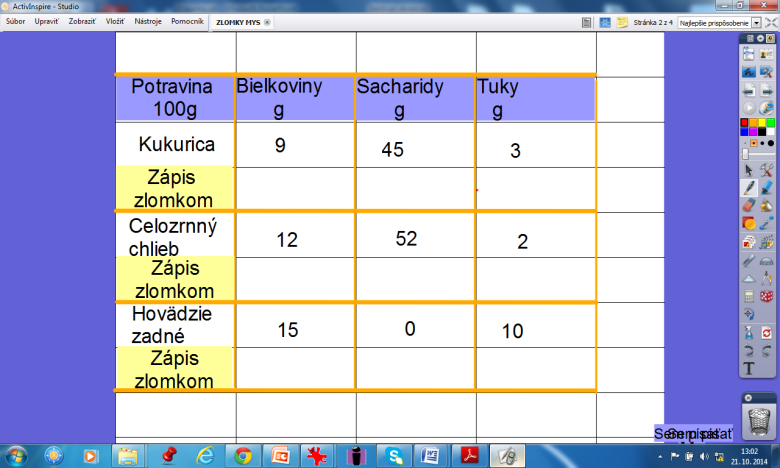 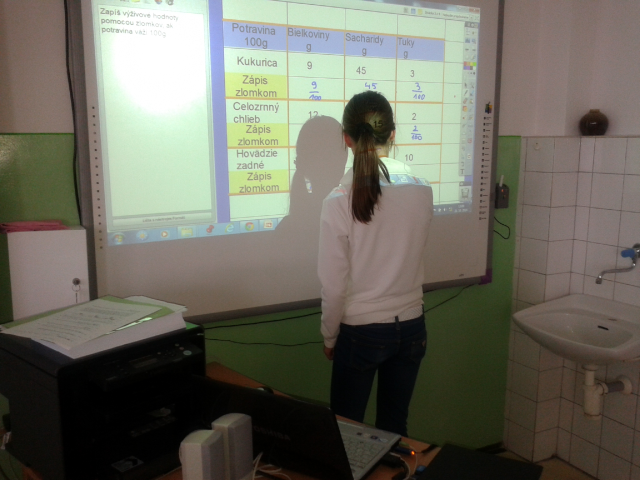 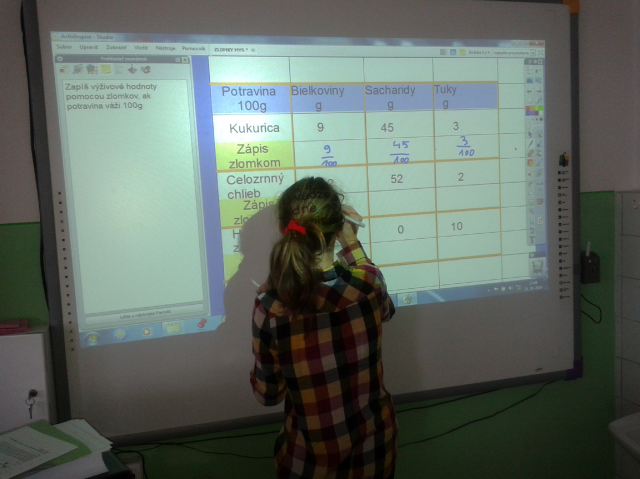 Matematika - 7. ročník
Diskusia o potrebe spánku a pohybu .Vyjadrenie vybraných
denných aktivít zlomkom.
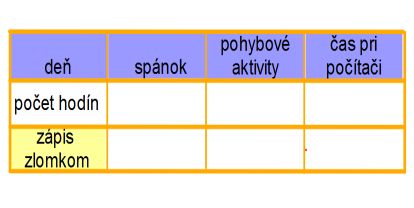 16.10.2014  -     Odstráň obezitu – Svetový deň zdravej výživy

Deviataci zisťovali, koľko fyzickej námahy musia vynaložiť na spálenie niektorých potravín – práca s internetom

pohár koly, 90 KJ                   musíme                     1 hodinu doma utierať prach
rezeň so zemiakmi, 800 KJ                                      80 minút hrať futbal
pizza,  650 KJ                                                            210 minút prechádzky
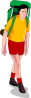 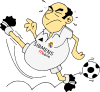 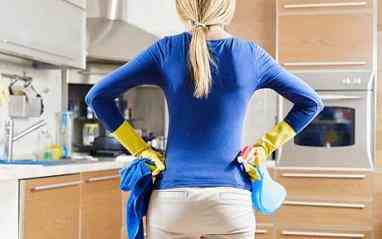 Energetická hodnota potravín

Deviataci ďalej zisťovali energetické hodnoty niektorých potravín a zhotovili
jedálny lístok s ich obsahom
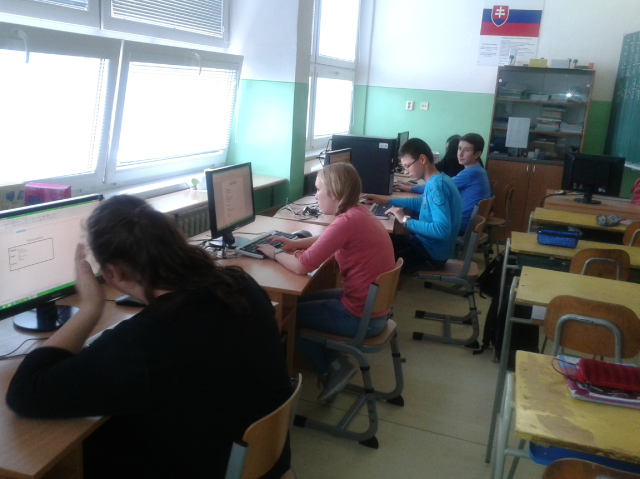 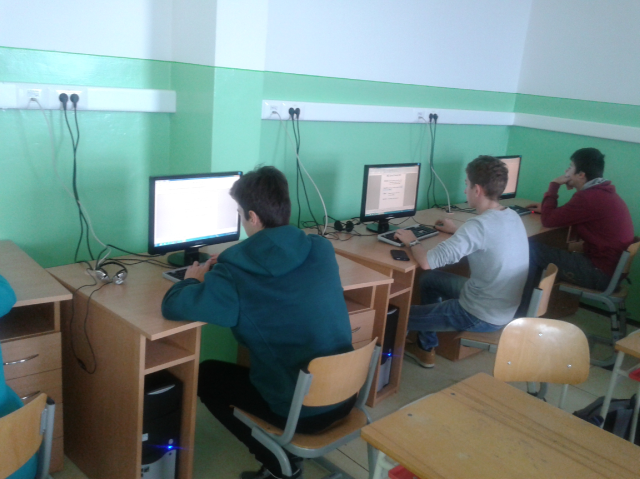 Jedálny lístok - ukážka
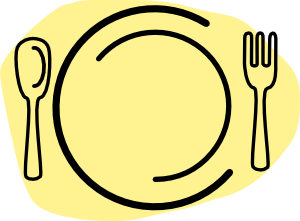 Jedálny lístok
Raňajky
Chlieb celozrnný  (2 krajce = 140 g)                       1002 KJ
Jogurtová pomazánka s bylinami 125 g                   502 KJ
Reďkovka 50 g                                                          55 KJ   
Desiata
Grahamový rožok  (2 ks =100 g)                             715 KJ 
Rastlinné maslo 10 g                                               150 KJ
Syr Eidam 45%     30 g                                            400 KJ
Obed
Kuracie prsia 150 g                                                 549 KJ
Zemiaky 150 g                                                        465 KJ
Zeleninový šalát 200 g                                            300 KJ
Olovrant
Jablko 150 g                                                           383 KJ
Kneckebrot 40 g                                                     480 KJ
Večera 
Tuniak vo vlastnej šťave 150 g                               945 KJ           
Paradajkový šalát s cibuľou150 g                           149 KJ

                                                       SPOLU         6095 KJ =  1455 Kcal

                                                 Zhotovil :     Marcel Herud 9.B
Pohyb pre zdravie
Pohybové aktivity na záver týždňa
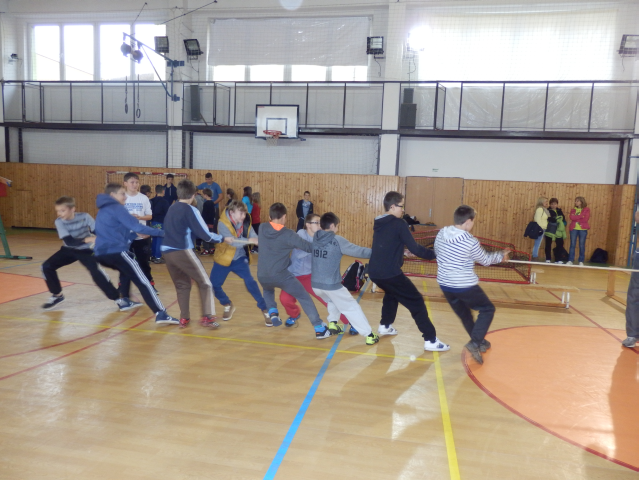 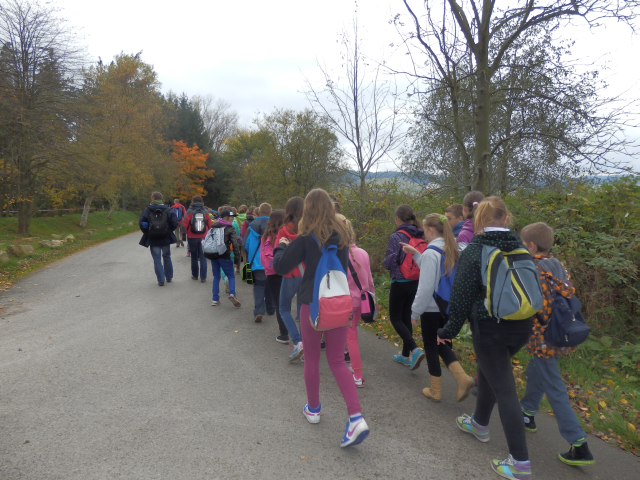 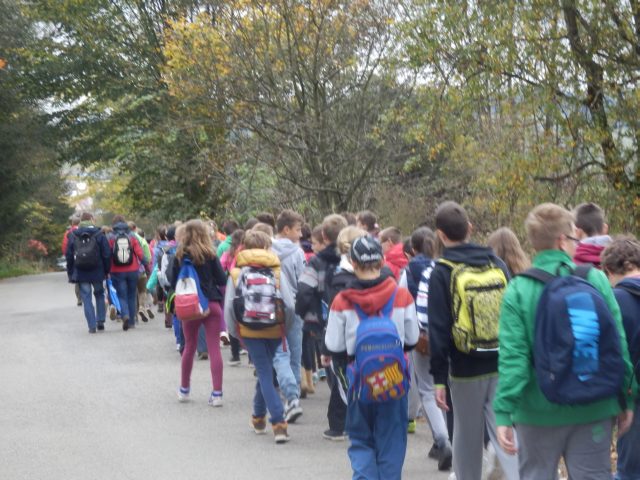 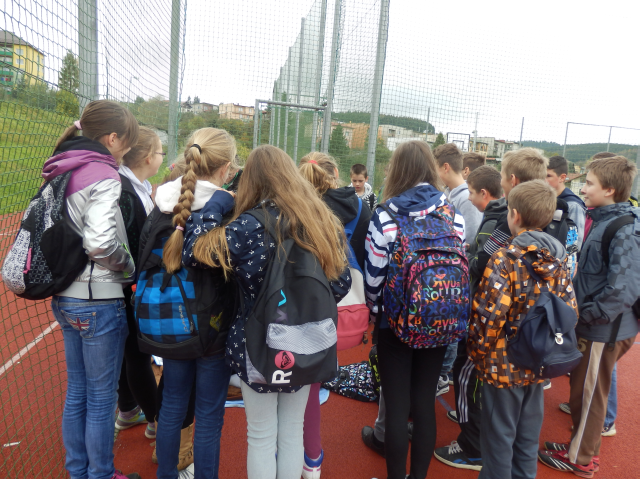 Názov školy : Základná škola, Slnečná 168/28, Námestovo
Adresa : Slnečná 168/28, 029 01 Námestovo
Kontaktná osoba : Mgr. Mária Lazovská
                                   mlazovska@atlas.sk
                                   0904 446 236
Spolupracovala: Ing. Daniela Jagnešáková
                               jagnesakovad@gmail.com
                               0903 321 360
Do projektu boli zapojení  žiaci 5. – 9. roč. (151 žiakov)
Počet žiakov školy: 315
                                    
Denná téma:  Zdravý aktívny životný štýl
Zdroje obrázkov
www.kankan.sk
http://sme.veu.sk/index.php/aktuality/45-ako-odstranit-necistoty-v-domacnosti.html
clipart